Nanotechnology and the Environment
Dr. Maidul Hossain
Nano Grantees’ Progress Review Workshop       Philadelphia, PA
Outline
What is nanotechnology? What is Different/Special about nano? What is the scope of nanotech now that might impact the environment?The relation of environmental protection to nanotechnologyResearch FrameworkResearch-related issues-reportsCurrent EPA activities What we hope to get from sponsored academic research
What is nanotechnology?
While many definitions for nanotechnology exist, the NNI* calls it "nanotechnology" only if it involves all of the following:
1. Research and technology development at the atomic, molecular or macromolecular levels, in the length scale of approximately 1 - 100 nanometer range.
2. Creating and using structures, devices and systems that have novel properties and functions because of their small and/or intermediate size.
3. Ability to control or manipulate on the atomic scale.
*National Nanotechnology Initiative
Size Spectrum of Environmental Particles
Nanoscale contaminants in
water and air (little is known)
H
O
Hemoglobin
Microbial
Cells
Protozoa
Virus
2
(7 nm)
(~1 µm)
(>2 µm)
(10-100 nm)
(0.2 nm)
Conventional
Filtration
Microfiltration
Adenovirus 75 nm
Ultrafiltration
Bacteriophage 80 nm
Reverse
Osmosis
Influenza 100 nm
1000 nm
E. Coli
0.1 nm
1 nm
10 nm
100 nm
1 µm
10 µm
100 µm
PM 2.5
Aerosols
Fullerenes, nanotubes
Pollens
(10-100 µm)
After Wiesner
Nanostructure
Size
Example Material or Application
Clusters, nanocrystals, quantum dots
Radius: 
1-10 nm
Insulators, semiconductors, metals, magnetic materials
Other nanoparticles
Radius: 
1-100 nm
Ceramic oxides, Buckyballs
Nanowires
Diameter: 1-100 nm
Metals, semiconductors, oxides, sulfides, nitrides
Nanotubes
Diameter: 1-100 nm
Carbon, including fullerenes, layered chalcogenides
What are the materials of nanotech?
Adapted from J.Jortner and C.N.R.Rao, Pure Appl Chem 74(9), 1491-1506, 2002
Nanomaterials have unique properties
How can these properties be used to protect the environment?
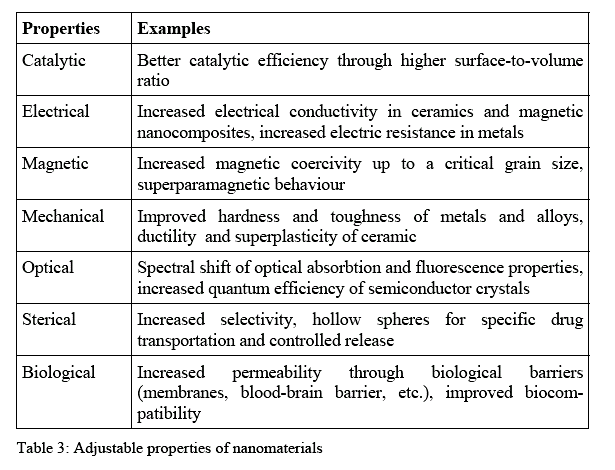 VDI
Characterizing Nanomaterials
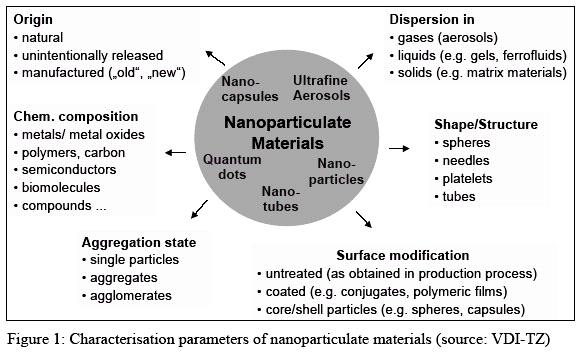 Applications of Nanotechnology
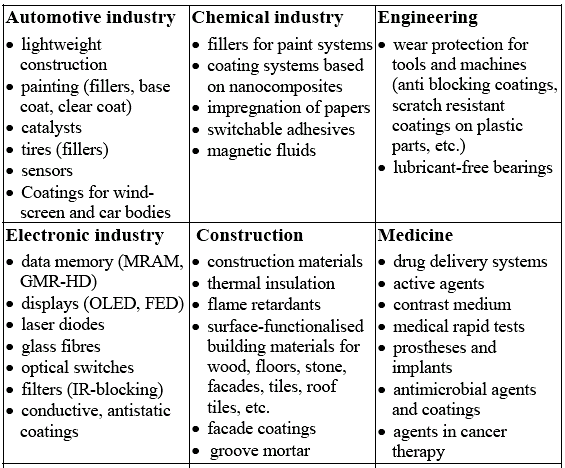 VDI
Applications of Nanotechnology
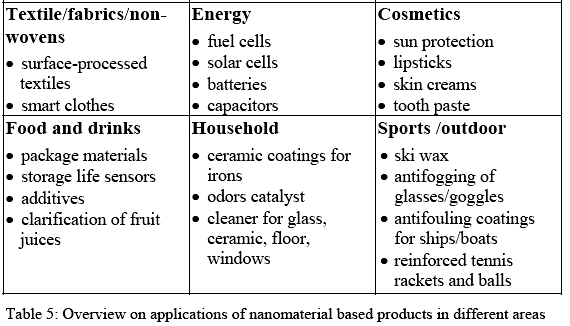 VDI
We are at the beginning of a Revolution in:
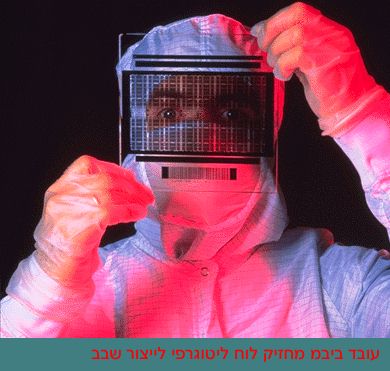 Where things are made
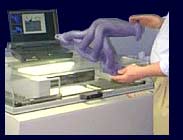 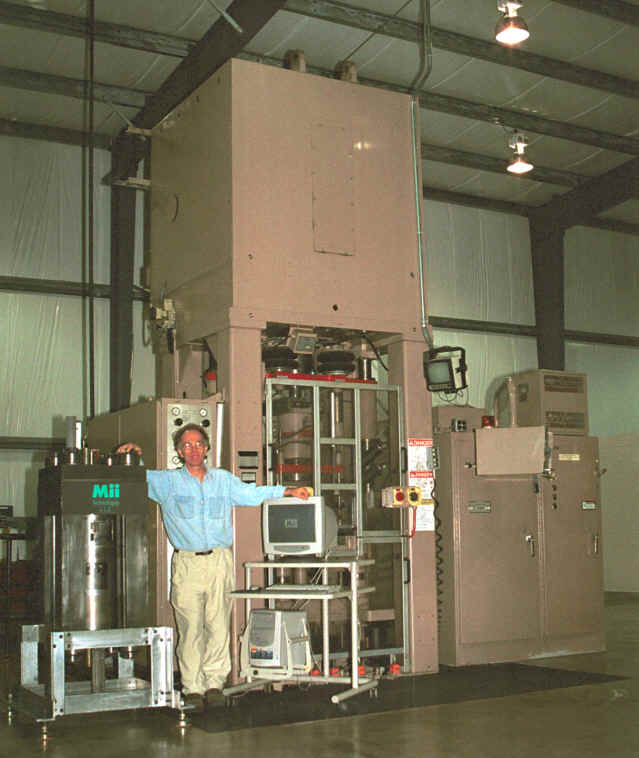 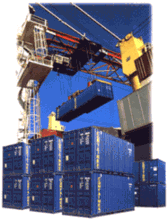 And whether they are made
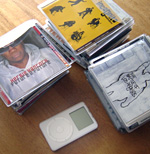 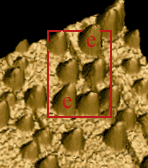 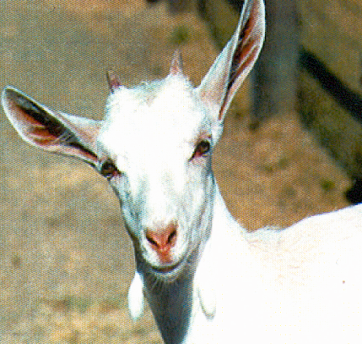 How things are made
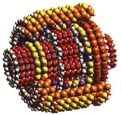 Rejeski, 2003
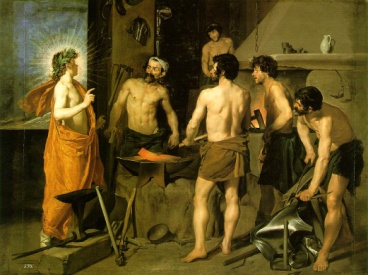 Vulcan Scenario
Fast Learning/Shaping

Environment is co-optimized as a part of technology development 
and deployment, or is the primary goal
Two Scenarios for coping with the new revolution
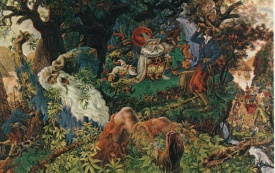 Rip van Winkle Scenario
Slow Learning/Adaptation 

Environmental impacts are an unintended consequence 
of technology development and deployment
and
Regulation must be applied to reduce impacts
Rejeski, 2003
The Challenge
Use nanotechnology research to:

…Help clean up past environmental damage

…Correct present environmental problems

…Prevent future environmental impacts

…Help sustain the planet for future generations
A Research Framework for Nano and the Environment
Applications
 reactive to existing problems 
or
proactive in  preventing future problems.
Implications of
interactions of nanomaterials with the environment and 
possible risks that may be posed by the use of nanotechnology.
Applications-Sensors
improved monitoring and detection capabilities, better controls
Information for Environmental Protection/Risk Management--More efficient use of materials, more data on wastes
real-time, accurate sensing of many compounds simultaneously at extremely low concentrations frequently in hostile environments
Applications-Treatment
Cleaning up waste streams of contaminants, particularly those substances that are highly toxic, persistent within the environment, or difficult to treat
promise for cost-effective, specific, and rapid solutions for treatment of contaminants
Applications-Remediation
Cleanup of contaminated sites with problems brought about by prior technologies and past practices.
[Speaker Notes: Nanotechnology shows great promise for improved sensors.  The sensors can lead to improved monitoring and detection capabilities that allow for real-time, accurate sensing of many compounds simultaneously at extremely low concentrations frequently in hostile environments[BK1]. 
 
Treatment involves cleaning up waste streams of contaminants, particularly those substances that are highly toxic, persistent within the environment, or difficult to treat.  Nanotechnology holds promise for cost-effective, specific, and rapid solutions for treatment of contaminants[BK2].
 
Remediation addresses problems brought about by prior technologies and past practices.  Cleanup of contaminated sites using nanotechnology is one of the initial successes in nano tech applications to the environment.  Researchers are developing cost-effective technologies that enable both rapid and effective cleanup of recalcitrant compounds, particularly those located in inaccessible areas[BK3].
 
There are two aspects of nanotechnology applications in green manufacturing.  The first involves using nanotechnology itself to eliminate the generation of waste products and streams by designing in pollution prevention at the source.  The second aspect involves the manufacture of nano materials themselves in a benign manner.  Both of these involve use of environmentally friendly starting materials and solvents, improved catalysts, and significantly reduced consumption of energy in the manufacturing process[BK4].
 
Nanotechnology can help the environment through enabling green energy.  Nano products such as Solar and fuel cells could lead to commercially viable alternative clean energy sources[BK5].
 [BK1] Use Tao, Wan Shih, Gawley, Trogler
 [BK2]point and shoot, membranes
 [BK3]Zhang, Bhattycharia, other zero valent iron
 [BK4]filters, separations, molecular manufacturing
 [BK5]check 03 symposium for examples]
Applications-Green Manufacturing
Atom-by-atom construction--Less material to dispose of
two aspects:  
--using nanotechnology itself to eliminate the generation of waste products and streams by designing in pollution prevention at the source. 
--manufacturing nanomaterials themselves in a benign manner. 
Both aspects involve use of environmentally friendly starting materials and solvents, improved catalysts, and significantly reduced energy consumption in the manufacturing process
Dematerialization- less “stuff” to begin with
Applications-Green Energy
Nano products such as Solar and fuel cells could lead to commercially viable alternative clean energy sources
Energy savings via light weight composites, embedded systems
Implications-Nano-Geochemistry
Knowledge of formation of atmospheric aerosols, and the movement of natural nano particles in air and soil can help inform the solutions to man-made problems
Implications-Toxicity
Essential to risk analysis for ecosystem and human health
Implications-Fate, Transport, Transformation
Determine exposure routes for both natural organisms in a variety of ecosystems and for humans in the environment[
Implications-Exposure, Bioavailability, Bioaccumulation
Also essential to risk analysis
Implications-Industrial Ecology Aspects
Determine where in its lifecycle a nano material may cause impact to the environment, examine materials flow changes and environmental effects; use DfE, MFA, LCA tools
[Speaker Notes: Many natural processes on the nanoscale have implications in the environment.  Studies of nano geochemistry, the formation of atmospheric aerosols, and the movement of natural nano particles in air and soil can help inform the solutions to man-made problems[BK1].
 
The implications of fate, transport, and transformation of manufactured nano materials in the environment will determine exposure routes for both natural organisms in a variety of ecosystems and for humans in the environment[BK2].
 
Nanotechnology has many implications for the environmental health of human beings.  The implications become part of the information necessary to analyze risks of new materials and products.  A major part of risk analysis is determining whether there are any harmful effects to health from the materials or products under consideration.  Determining whether or not nano materials are toxic is of major importance in basic risk analysis.  The other aspect of risk analysis involves exposure and bioavailability[BK3].
 
Industrial ecology, in particular, materials flow analysis and lifecycle assessment are useful to determine where in its lifecycle I nano material may cause impact in the environment.  Lifecycle analysis can help determine whether the environment will be affected during the extraction of the material, during production, during product use, or at an end of life.  Materials flow analysis, especially when used in a comparative manner for new technologies, offers a side-by-side comparison of current technologies with new nanotechnologies[BK4].  
 
 [BK1]ultrafines froins , etc.
 [BK2]Wiesner, particulates in environment
 [BK3]Lam, Warheit, Oberdorster
 [BK4] Lloyd/Lave, Beaver]
9 NNI Grand Challenges for Research in Nanotechnology
Nanostructured Material by Design
Manufacturing at the Nanoscale

Chemical-Biological-Radiological-Explosive 
		Detection and Protection
Nanoscale Instrumentation and Metrology

Nano-Electronics, -Photonics and –Magnetics
Healthcare, Therapeutics, and Diagnostics

Efficient Energy Conversion and Storage
Microcraft and Robotics

Nanoscale Processes for Environmental Improvement
GRAND CHALLENGE –Environment
1. Applications for Measurement in the Environment
Vision: The unique properties of nanoscale materials will enable the development of a new generation of environmental sensing systems.  In addition, measurement science and technology will enable the development of a comprehensive understanding of the interaction and fate of natural and anthropogenic nanoscale and nanostructured materials in the environment.
2.Applications for Sustainable Materials and Resources
Vision: A society that uses nanotechnology to transform the way it extracts, develops, uses and dissipates materials and the flow, recovery, and recycling of valuable resources, especially in the use of energy, transportation of people and goods, availability of clean water, and supply of food.
[Speaker Notes: Research needs identified in: 
Biological sensor technologies that are sufficiently stable to allow usage on an 	in-situ, continuous basis for high-density usage
·        A general “array” for detection of a wide variety of potential analytes.
·  	Information concerning the diversity of chemical composition at the nanoparticle level, and the transformations that occur and measurement techniques that distinguish the chemical composition of particle surface layers from the particle interior.
·        Generic nanoscale assembly methods.
·        Advances in spectroscopic instrument technologies that allow detection of 	enough signal strength rapidly, while probing smaller volumes of the nano-	particulate sample
----
Global Sustainable Energy Systems enabled by photovoltaics and photo-biofuel cells

Optimization of the translocation of people and goods utilizing green vehicles and smart infrastructure

Global sustainable use and quality of water enabled by superior composite and multifunctional materials

Global sustainable agriculture (optimization of production and distribution of food) enabled by development of more effective and less environmentally harmful pesticides and fertilizers.]
3.Applications for Sustainable Processes
Vision: Sustainable manufacturing processes based on the use of nanoscale science and nanotechnology – integrated processes and bottom-up assembly – that can serve human needs and are compatible with the surrounding ecosystems and human population.
4.Implications in natural and global processes
Vision: The ability to understand and quantify nanoparticles in Earth system processes in order to anticipate their impacts and thus optimize and integrate environmental sustainability and nanotechnology.
[Speaker Notes: Optimizing the use of benign materials particularly through the use of alternative or solvent free processes
Efficient control of manufacturing processes with sensors and actuators 
Controlled selectivity and greater efficiency in manufacturing processes using nano-enabled, multifunctional, stable catalysts 
Integrating biological processing into nano-driven manufacturing
such as through the utilization of the high enantiomeric selectivity using biological molecules (e.g. enzymes, pharmaceuticals), rational modification of multifunctional materials (e.g. linear polymers with pendant reactivity), and manufacture of self-healing nanostructures (e.g. adhesive which could sense its failure and regenerate).
Understand nanoscale phenomena as they pertain to Earth system processes on local, regional, and global scales over a range of time domains
 
Understand and quantify the inputs, cycling, and effects of nanoparticles in the environment so as to anticipate the impacts of future particle release
 
Optimize and integrate environmental sustainability and nanotechnology.]
5.Implications in health and environmental safety
Vision: Development of nanotechnology responsibly with a full appreciation of its health and environmental impacts.
Research challenges and needs include:
Develop high throughput/multi-analyte toxicological methodologies with focus on mechanism and fundamental science of particle toxicity and access to well-characterized nanomaterials for conducting risk assessment research 
Better understand the diversity of anthropogenic nanoparticles through the development of a nanomaterial inventory
Gain information on exposure to nanomaterial resulting from medical, occupational, environmental, and accidental release of nanomaterial with regard to the concentration as well as what form(s) the nanoparticles may assume upon release into the environment
Predict biological properties of nanomaterials through toxicological assessment of nanomaterials that includes relevant and scientifically appropriate acute and chronic toxicokinetics and pharmacokinetic studies
Other Grand Challenges and Related Issues
Metrology
Fundamental to study of nanotechnology
Grand Challenge Workshop
Energy
Inseparable from environmental aspects
Initiative in hydrogen economy:
	Production, storage, use in fuel cells
Smalley’s Energy Challenge
Grand Challenge Workshop
Nomenclature/Classification
Necessary for environmental assessment 
Colvin/Kulinowski proposal, Vision 20/20,NNI
[Speaker Notes: Production: catalysts for fossil fuel reforming, solar photoelectrochemistry/photocatalysis, bio/bio-inspired production—capture or mimic biological H2 production, nuclear &solar-thermal energy to split water
Storage: metal hydrides & complex hydrides, novel nanoscale materials 
Fuel cells: nano-membranes and separations processes]
WWW.EPA.GOV/NCER  Go to Publications/Proceedings
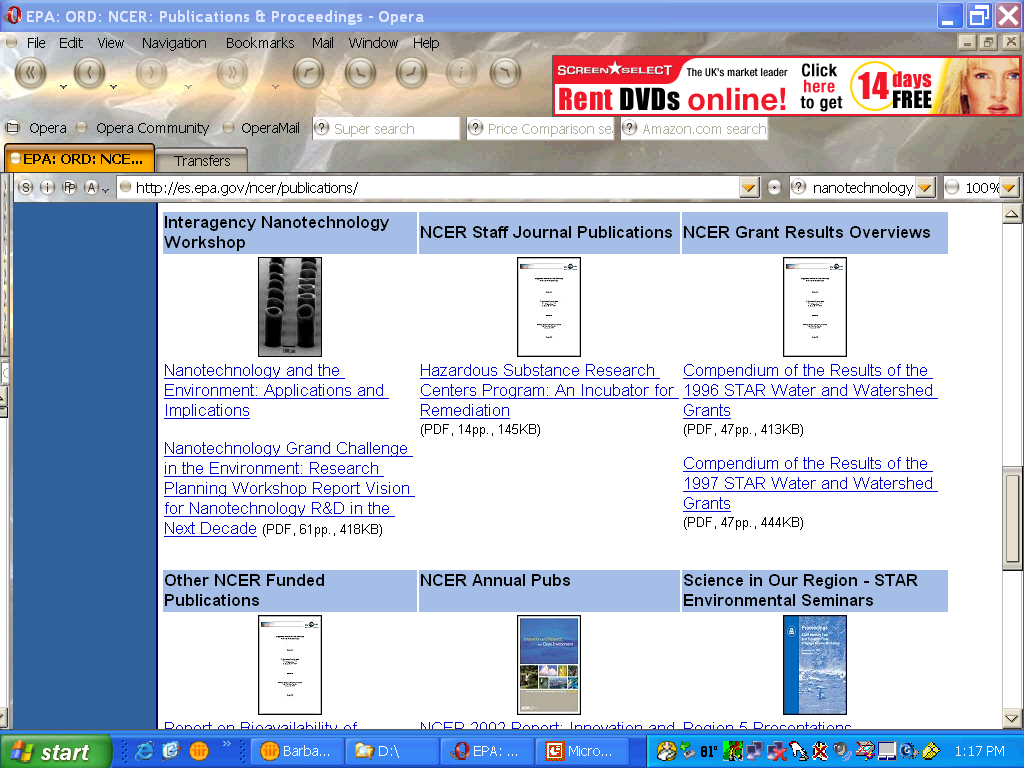 Some Documents to be aware of:
Societal Implications of Nanotechnology
(http://nano.gov/html/res/home_res.html)
Chemical Industry R&D Roadmap for Nanomaterials
By Design: From Fundamentals to Function
(www.chemicalvision2020.org/pdfs/nano_roadmap.pdf
Swiss Re:Nanotechnology Small Matter,
Many Unknowns (http://www.swissre.com/)
International Dialogue on Responsible Nanotechnology(http://www.nsf.gov/home/crssprgm/nano/dialog.htm)
Royal Society Report 
(http://www.nanotec.org.uk/finalReport.htm)
“it is important that claims of likely environmental benefits are assessed for the entire lifecycle of a material or product, from its manufacture through its use to its eventual disposal. 
We recommend that lifecycle assessments be undertaken for applications of nanotechnologies.”
VDI Report:Technological Analysis
Industrial application of nanomaterials - chances and risks
http://imperia5.vdi-online.de/imperia/md/ content/tz/zuknftigetechnologien/11.pdf
Call for open public dialog
Nanotech is both top down and bottom up—like Nature
The Cell is a Nano Factory!
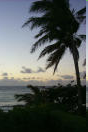 A.  Uses “natural” ingredients-simple atoms 
B.  at room temperature, 
C.  With small machines for assembling, 
D.  in non-toxic solvents, 
E.  And the end of life disposal is accounted for
[Speaker Notes: From a single cell, the human body contains about 7.5 trillion cells  Fast enzymes, e.g., carbonic anhydrase or ketosteroid isomerase can process about a million molecules/sec]
EPA (NCER) Nanotechnology Activities
Dec. 2003 Societal Implications II
Environmental Applications
EPA NanoMeeters
2001 RFA
Synthesis and Processing; 
Characterization and Manipulation;
Modeling and Simulation; 
Device and System Concepts
Grantees’ workshops
Aug.`02, ‘04
Wilson Center Meetings
Implications
2003/04 RFAs
Health effects of manufactured nanomaterials
SBIR Nanomaterials and Clean Technologies
Applications and Implications
ACS Symposia-2003,04,05
Gordon Conference- 2006?
Grand Challenges Workshop 
Interagency Environmental Conference
Edited journals
2002 RFA
Environmentally Benign Manufacturing and Processing;
Remediation/Treatment; 
Sensors; 
Environmental Implications of Nanotechnology
Building a Green Nanotech Community
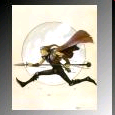 THE CHARGE!
RESEARCH For ENVIRONMENTALLY
RESPONSIBLE NANOTECHNOLOGY
Questions??
Come forth into the light of things, Let nature be your teacher
William Wordsworth
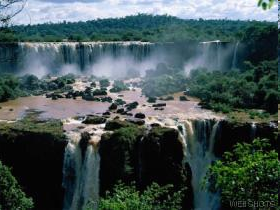 Karn.Barbara@epa.gov
202-343-9704
www.epa.gov/ncer